Evaluation of Milk Hygiene Practices among Small Dairy Farms
Presented by
Akshita Singh
Dr. Sanjiv Kumar
(Director)
IIHMR
Dr. Dhananjay Srivastava
(Associate Professor) IIHMR
Ms. Divya Aggarwal
(Assistant Professor) IIHMR
INTRODUCTION
- Systematic approach to quality care
Every participant in the dairy supply chain 
 To create quality system.
Why Proper milk distribution system?                         




Milk borne infections - Bovine tuberculosis, Brucellosis, Leptospira infection, Q fever
Mastitis




A high SCC indicates an udder health problem and milk with a high SCC is known to have shorter shelf life due to high activity of enzymes and high SCC also causes other problems for the dairy industry.
Inflammation of the mammary gland and udder tissue
 Immune response to bacterial invasion of the teat canal by variety of bacterial sources present on the farm.
RATIONALE
Coordinated public health approach
Protects
Human
Animal
One health
Health of people
Connects
Health of animal
Environment
[Speaker Notes: In today’s connected world, a coordinated public health approach is needed to protect both people and animals from diseases. One Health is this coordinated approach, as it recognizes that the health of people is connected to the health of animals and our environment.

A One Health approach is needed to better understand certain diseases, such as rabies, Salmonella, West Nile virus fever, Q fever, and other zoonotic diseases that are spread between people and animals.]
Why Safe milk supply ?
- To improve nutrition.
- To prevent zoonotic disease.
- To prevent physical defects arising from malnutrition.
- Control of adulteration.
Why Peri – urban areas ?
Informal milk marketing
 Facing hygiene problem. 
 Zoonotic disease transmission.
[Speaker Notes: The provision of a safe supply of milk is of great importance for public health,
with the following objectives: 
The improvement of nutritional status of infants, children and mothers. 
The prevention of disease or physical defects arising from malnutrition.
The prevention of communicable, zoonotic disease transmission. 
The control of milk adulteration.

It should be noted that urban and peri - urban agriculture also carries public
health risks; examples of risks include transmission of Zoonotic Diseases Milk
borne health risks under different production and marketing situations is
an important step to address food safety concerns.

Informal milk marketing is of public health concern in most developing
countries because it is facing hygiene and safety problems in all areas of food
production and retailing (Solution Exchange, 2008).]
AIM
To identify the Milk distribution system and hygiene practices among small dairy farms in Jaipur.
OBJECTIVE
To identify the distribution system among the small dairy farms in the peri-urban area of Jaipur. 
To evaluate milk hygiene practices among small dairy farmers under identified distribution system (for e.g. supplier, distributors, end-user etc.) 
To Check the presence of mastitis in milking animals (Keno test, temperature and pH) among small dairy farms.
METHODOLOGY
Study Area-
     Peri-urban area of Jaipur. 
Study Design-
     Cross sectional study.
Study Period-
    Three months.
Study Population – Person involved in distribution channel for e.g. milk suppliers, distributors, households (end - user) etc and milking animals on small dairy farms.
Study type – Quantitative and observational study.

 Sampling -Snowball Sampling was used for identification of distribution system under small dairy farms. Further all possible supplier was interviewed till the repetition of supplier taken place.
Data collection Tool – Questionnaire was used for evaluation of hygiene practices through variables such as Washing of udder, washing of utensils, Teat dipping, Washing of hands etc.
Analysis Criteria of Somatic Cells count
Statistical analysis tool –

For the purpose of Data analysis Descriptive statistics (Frequency, percentage, average) and correlation analysis was used.
Sampling Design
DATA ANALYSIS AND INTERPRETATION
Identified Distribution System –
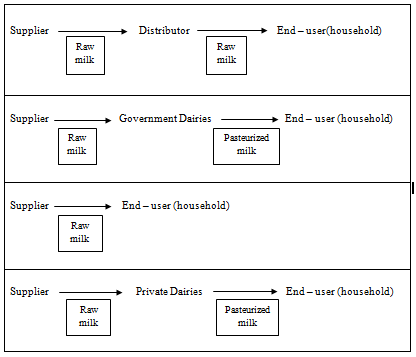 Evaluation of hygiene practices –
Supplier response regarding washing of udder before milking.
Observation regarding cleaning of udder.
Inference – As per the result mentioned above it clears that there was a huge difference between suppliers response and researchers observation regarding practice of washing of udder before milking. Out of 30 suppliers 24(80%) reported that they washed udder before milking where as the researcher observation was a bit different where it was found that only 7(23.3%) of them washed udder before milking.
Percent of farms washing utensil with hot water
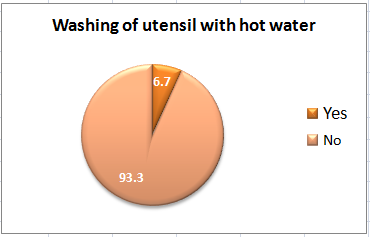 Percent of farms washing utensil with hot water.
Inference – As per the results only 6.7 % is washing their milking utensil with hot water.
Supplier Response regarding clean water.
Observation regarding clean water
Inferences – As per the result 60% (18) were having availability of clean water but according to the researcher observation only 13.3% (4) were having presence of clean water.
Supplier response regarding frequency of barn cleaning
Observation regarding cleaning utensil
Inference – As shown in the result barn cleaning was done twice a day by every small dairy farmers but as per observation results only 11(36.7) of them were having cleaned utensils.
Supplier response regarding teat dipping practice
Observation regarding cleaned teats
Inference – According to the above table only 2(6.7%) out of 30 are practicing teat dipping and it is clearly shown in observation table that only 10%(3) are having cleaned teat.
Results of observation of hygiene practices of suppliers.
Evaluation Hygiene practices of distributors
Inference – This Tables shows some variables related to hygiene practices of distributors while transportation of the raw milk. Firstly it shows the transportation mode they are using for the milk supply which shows that they motorcycle (60%) was mostly used. And they supply 80% raw milk to households without any cooling system. Distributors use 60% Steel containers for supplying in which only 10% were having tap system otherwise they serve milk by top of the utensil (70%). Even they do not wash their pouring utensil every time while they serve.
Consumer responses on Hygiene practices
Inference – As per the Results there are 100% consumers who are drinking boiled milk. 70% of the consumers were storing milk at refrigerator and 40% of them had faced curdling of milk sometimes and 52.5% had never faced any curdling of milk. Only 17.5 % of consumers feel diarrhoea after drinking milk and 22.5% are consuming milk from other sources.
Results of Milk Testing for Mastitis –
Average pH and Temperature of Cattle’s
Inferences – Mean pH of cows and buffalo was 6.10 and 5.85. Mean Temperature of cows and buffalos was 93.35 and 95.07
Results showing pH of cows
Results showing pH of Buffalos
Result showing temperature of cows
Results showing temperature of buffalos
Showing Somatic Cell count of Cow’s and Buffalos
Inference – Above results shows the Somatic cell Count of cows and buffalos which depict the presence of mastitis by California mastitis test. According to the result 63.3% are showing CMT 1 in cows which means they are having risk of mastitis and somatic cell count was 500,000 – 10,00,000 and 30% of showing CMT 2 in cows which Shows a high risk of mastitis and it can be a mastitis and somatic cell count was 1,000,000 – 5,000,000. In buffalos 50% are showing the CMT 1 which depicts the risk of mastitis with 500,000 – 10,00,000 and 21.4% are showing CMT 2 which shows a high risk of mastitis with somatic cell count of 1,000,000 – 5,000,000.
CONCLUSION
According to the first objective Distribution system of  small dairy farms was of four types in which supplier is the main person to supply raw milk to three different areas i.e., to households, private dairies and government dairies.
Hygiene practices followed by under small Dairy farms were classified by udder hygiene, Teat hygiene, cleaning of milking area, cleaning of milking animals. And it has shown that udder hygiene was according to supplier was showing good result but according to the observer it was completely opposite.
In concern with teat cleaning only two dairies are identified who were practicing teat dipping.
Clean Milking area of small dairy farms were identified was showing unhygienic condition.
In concern with the presence of mastitis in milking animals their were very few animals who were showing less number of somatic cell count. Majority of animals were in the category of CMT1 and CMT2 which shows the higher risk of mastitis.
According to the result we can see that mastitis risk is more in cows than buffalos.
THANK YOU